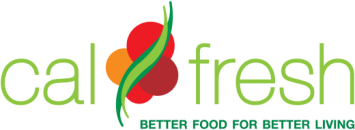 Increasing Access to CalFresh for Foster Youth Students in Higher Education
Presented by:
Simone Tureck, John Burton Advocates for Youth
Colleen Ganley Ammerman, California Community Colleges Chancellor’s Office
Jessica Smith, Foundation for California Community Colleges
Blueprint for Success Conference   ●   October 17, 2017
Today’s Agenda
Who are Foster Youth Students in California’s Community Colleges? 
CalFresh Overview
What do we already know?
Recent CalFresh Policy Guidance 
What if…? (Scenarios)
Q & A
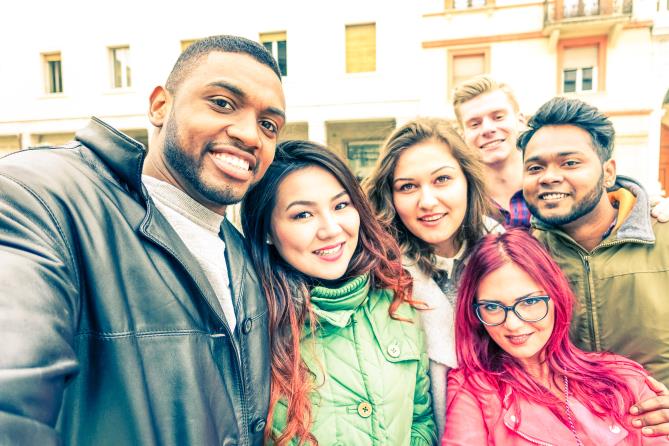 Foster Youth Students in  California Community Colleges
In the 2016-17 school year, there were approximately 16,291 foster youth enrolled in California’s Community Colleges.
Each of the 114 California Community Colleges has an appointed Foster Youth Liaison. To find out who a Liaison is, visit the Chancellor’s Office FYSI Webpage.
Due to new legislation, Foster Youth students participating in on-campus support programs (FYSI, Guardian Scholars, CAFYES, etc.) may be eligible for CalFresh benefits.
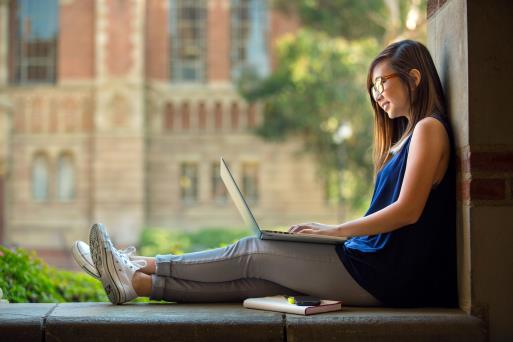 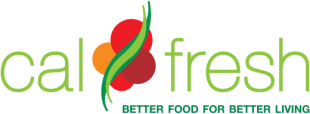 CalFresh Overview
CalFresh (previously called “food stamps”) is a federally funded program that allows income-eligible recipients to purchase food.
CalFresh benefits cannot be used to purchase hot ready-to-eat foods, alcohol, tobacco, medication, or supplements.
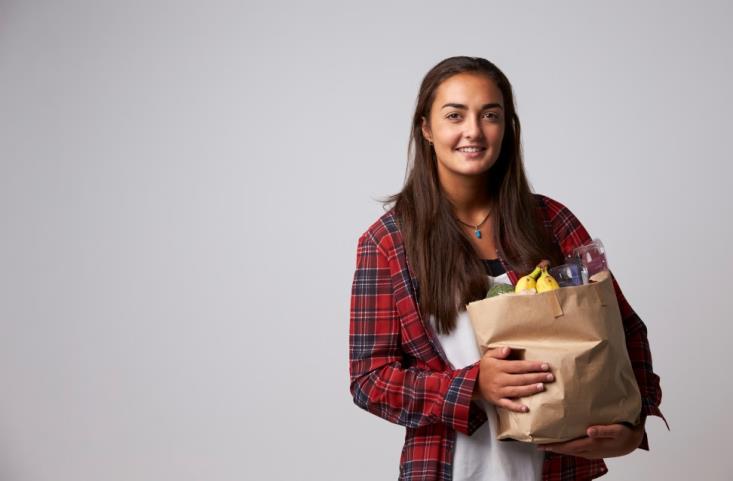 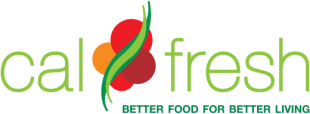 CalFresh Overview
How does CalFresh determine who is a “student”?
Must be between the ages of 18 and 49
Must be enrolled half time - at least 6 units/semester CC
If you are under 18/over 49 years of age OR not enrolled half-time, you are not considered a “student” for CalFresh eligibility purposes
A student may qualify for CalFresh, but must meet additional student eligibility requirements or be exempt from these requirements
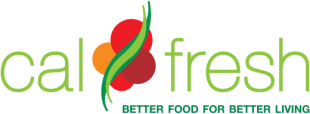 CalFresh Overivew
If you are a student between ages 18-49, enrolled half-time and meet income eligibility, you must also meet any ONE of the following:
Working in paid employment for 20 hours per week OR 80 hours averaged monthly;
Approved for (or awarded or accepted) for federal or state work study and anticipating a placement (even if no work study placement is currently available);
Students attending CSU or UC and receiving Cal Grant A or B, unmarried AND age 25 or younger AND household income less than $50,000;
Enrolled in a state funded program that increases employability (EOP, EOPS, WIOA, DSPS, CARE, UC McNair, Puente, or MESA)
Enrolled in a program that increases employability for current and former foster youth (Guardian Scholars, FYSI, CAFYES, Chafee (ETV), or Extended Foster Care);
Exerting parental control over a dependent household member under the age of 6 OR between the ages of 6 and 12 with no adequate childcare (as determined by the county on a case-by-case basis);
Enrolled full time in an instiution of higher education AND be a single parent of a dependent household member under the age of 12; or
Participating in the CalFresh Employment and Training Program (CFET) or be a recipient of CalWorks or JOBS
In a program under Section 236 of the Trade Act of 1974.
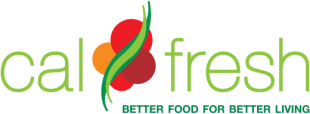 CalFresh Overview
In order to apply for CalFresh benefits, go to www.benefitscal.org to find out which online portal your county uses.
30-Day Application Process:
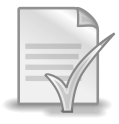 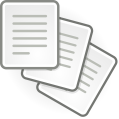 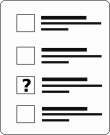 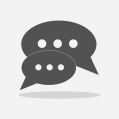 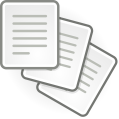 Submit documents to verify eligibility
(within 30 days)
Submit semi-annual report to reconsider eligibility 
(6 months after application was submitted)
Complete an interview
(about 1 week)
Submit annual report to reconsider eligibility 
(1 year after application was submitted)
Submit application 
(Today)
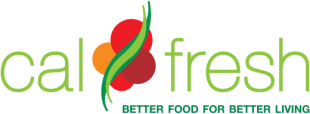 CalFresh Overview
Once the application is submitted, the applicant must complete an interview (over the phone unless otherwise arranged). 
Reminder:
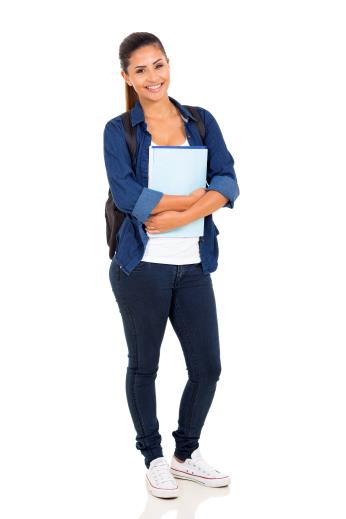 The student can reschedule the interview if they miss the call or are unable to conduct the interview at the scheduled time.
Oftentimes, the interview will be an incoming call from a blocked number, be sure the student is checking their messages often.
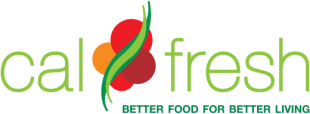 CalFresh Overview
How does CalFresh define a “household”?
A CalFresh household is an individual or unit of individuals that buy and prepare food together.
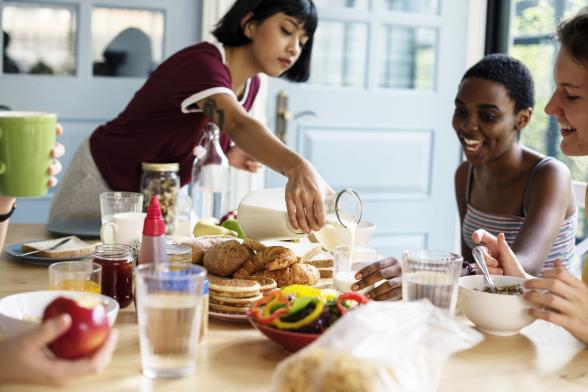 A CalFresh household must meet income guidelines and individuals that are citizens or legal residents of California.
[Speaker Notes: CalFresh Household: an individual, couple, or family that buys and prepares food together, meets certain income guidelines, and resides in California legally]
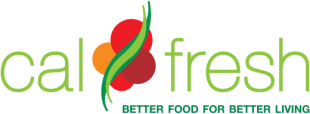 CalFresh Overview
Effective October 1, 2017 to September 30, 2018
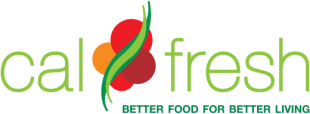 CalFresh Overview
Does financial aid count as income?
Grants, scholarships and work study are not counted as income when determining CalFresh eligibility. They are considered exempt income.
	Examples: Pell grant, Chafee grant, Cal Grants, Stafford, Perkins, PLUS, and consolidation loans.
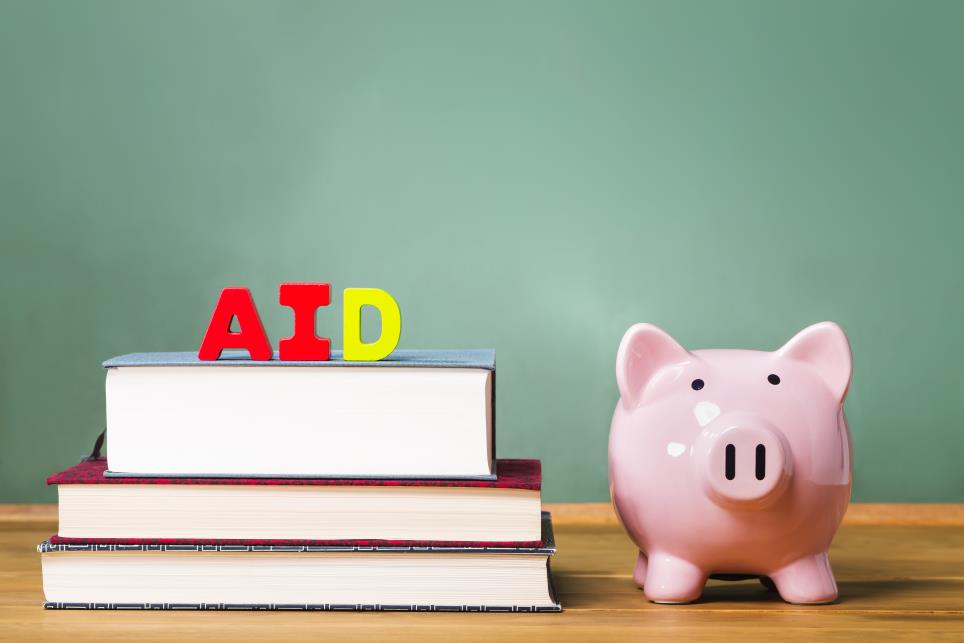 **CalFresh benefits do not count as income and do not affect taxes or financial aid eligibility
[Speaker Notes: Per 7 CFR 273.9(c)(3) and MPP 63-502.2(e) – educational assistance not otherwise excluded by federal law that is earmarked by the lender, used for, or intended to be used for allowable education expenses at qualifying institutions as specified in MPP 63-502.2(e)(3) is excluded as income.  Per MPP 63-502.2(e)(1) – the educational assistance may be in the form of loans, grants, scholarships, work study, fellowships, veteran’s educational benefits and the like.]
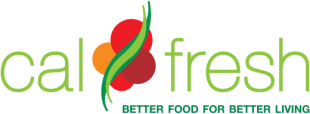 CalFresh Overview
Educational Assistance and Gift Card Policy
When providing students educational assistance (e.g. stipends, book vouchers, gift cards, emergency funds, etc.), the lender/third party may “earmark” the funds to be used for educational purposes as outlined in MPP 63-502.2(e).
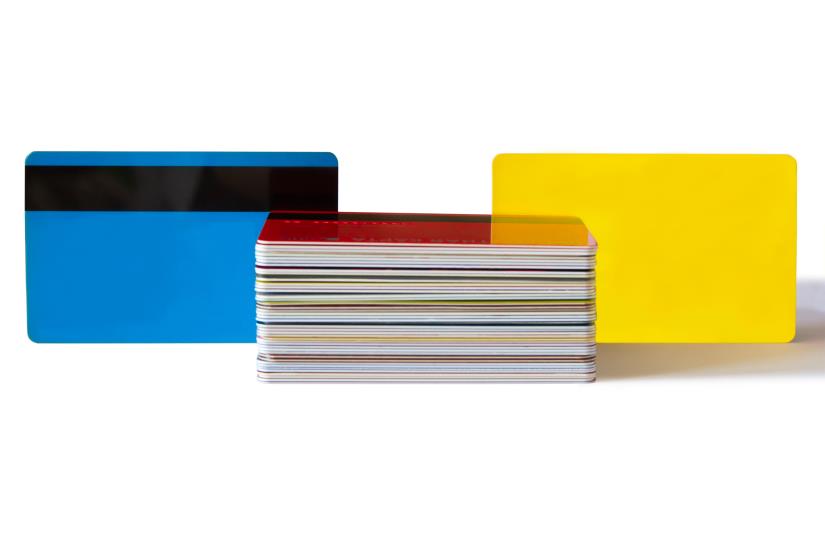 Recent Policy Guidance – NMD Eligibility
New All County Information Notice  No. I-68-17 

Who is a Non Minor Dependent (NMD)?
With the passage of AB 12/212, California created a new process for serving foster youth who are between the ages of 18 and 21. Known as extended foster care, this process began on January 1, 2012. When a foster youth turns 18 years old, the youth will become a “Non-Minor Dependent (NMD)”unless the young adult “opts out” of the foster care system. A NMD is a youth who is 18, 19 or 20 years of age and is participating in extended foster case. 

Participating in extended foster care does not disqualify a NMD from eligibility for CalFresh benefits.
Recent Policy Guidance – NMD Eligibility
Overview: Foster Youth Eligibility Rules
Current policy provides that when determining CalFresh eligibility for a household that includes a foster youth, the household has the option to exclude the foster youth and the value of the foster youth’s foster care payment from the income calculation if it is in the household’s best interest to do so.

Applies to all foster youth, including NMDs. 
The exception to this rule: NMDs who are a CalFresh household of one. 
A NMD and the NMD’s income cannot be excluded from a household of one as no CalFresh household would remain.
Recent Policy Guidance – NMD Eligibility
NMD Placement Types

Remaining in the existing home of a relative or Non-Related Extended Family; licensed foster family home; certified foster family agency home; home of a non-related legal guardian who guardianship was established by the court; or group home;

THP-Plus Foster Care; and

Supervised Independent Living Placement (SILP).
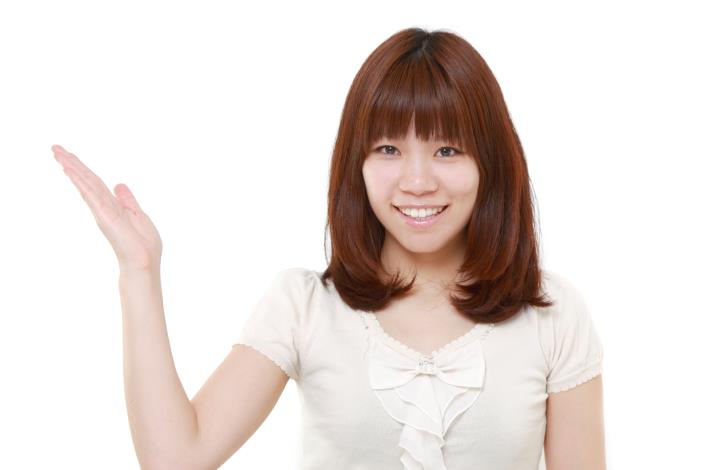 Recent Policy Guidance – NMD Eligibility
Treatment of Non-Minor Dependent (NMD) Income
Any portion of the NMD’s foster care payment that is received directly by the NMD is considered unearned income and included when determining the household’s eligibility and benefit level.

Any portion that is not paid directly to the NMD must be excluded as unearned income. This includes the portion of the foster care payment that is paid directly to a transitional housing placement provider. 

Money that is not legally obligated to be paid to the household, but which is paid to a third party for a household expense, must be excluded from income as a vendor payment. Therefore, any portion of the foster care payment not paid directly to the NMD is considered a vendor payment.
Recent Policy Guidance – NMD Eligibility
Gift Cards & Income
If the extended foster care provider gives the NMD a gift card instead of money as a stipend, the gift card is only counted as income if it is a credit card company prepaid gift card.
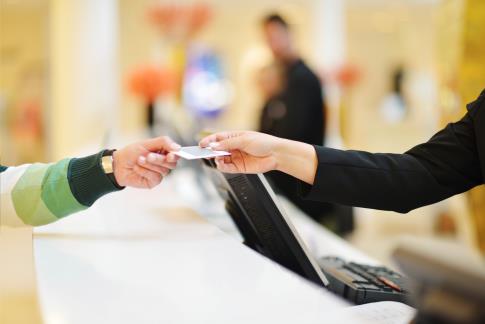 Establishment specific gift cards are excluded as resources in determining a household’s eligibility or benefit level.
Recent Policy Guidance – Foster Youth Students
All County Letter 17-05: CalFresh Student Eligibility  

Assembly Bill 1930 
AB1930 mandated that CDSS, in consultation with the representatives listed below, establish a protocol to identify and verify all potential exemptions to the student eligibility rule. It required that this consultation take place, to the extent possible, through the existing student eligibility workgroup, which was established to improve CalFresh access among students in order to reduce the high rate of hunger and food insecurity occurring on college campuses. 

California Community Colleges Chancellor’s Office;
California State University Office of the Chancellor;
Office of the President: University of California; 
California Workforce Development Board;
County human service agencies; and
Advocates for students and clients.
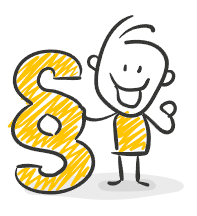 Recent Policy Guidance – Foster Youth Students
Highlights for Current and Former Foster Youth
Federal regulation 7 CFR Section 273.5(b)(11) provides that a student is eligible for an exemption from the CalFresh student eligibility rule if the student’s attendance can be described as part of a program to increase the student’s employability. This includes programs specially targeted at current and former foster youth: 

Guardian Scholars Program
Foster Youth Success Initiative (FYSI)
Cooperating Agencies Foster Youth Educational Support (CAYFES)
Chafee Education and Training Voucher (ETV) Program
Extended Foster Care (AB 12/212)

Special Note: NMD’s, who are students, are exempt from the student eligibility requirements. Under Extended Foster Care, the required activities either qualify the NMD for an exemption or result in the NMD meeting the student eligibility work requirement.
Scenarios
Q: Should a foster youth living in extended foster care (THP+FC) include their foster care payment as income?
A: Only if the provider gives a portion of the monthly stipend directly to the youth, as unearned income.
 
Q: Can a student who participates in THP-Plus for former foster youth still apply for CalFresh?
A: Yes, if the THP-Plus participant receives a monthly stipend directly from the provider, they should count it as unearned income.
Scenarios
Q: I know a student who resides with non-legal residents, can the household still apply for CalFresh benefits?
A: Yes, the household can still apply. The non-legal residents would not be included for the purpose of determining the amount of benefits the household would be eligible to receive. 

Q: What if a student attends college in a different county than where they live?
A: The student can still apply on campus, but should use the online application for the county in which they currently reside.
Scenarios
Q: Does a 17-year-old student who is also homeless apply with her family or as an individual?
A: If a student is verified as homeless, she can apply as individual without her family.

Q: I have a student that lives independently from his parents, but his parents help supplement his income. Does he apply with his parents or as an individual?
A: The student should still apply as an individual since his parents are not part of his CalFresh household. He  still needs to report the income from his parents as unearned income.
Scenarios
Q: What if the utilities are in the roommate's name, but not part of the applicant’s CalFresh household?
A: The person whose name the utility bill is under can sign a note saying that the applicant does in fact help to pay the bill.
 
Q: Can a student still apply if he or she has a felony?
A: Only “fleeing felons” are ineligible for CalFresh benefits. As long as the student is following their probation plan (if applicable) they can apply.
Question and Answer
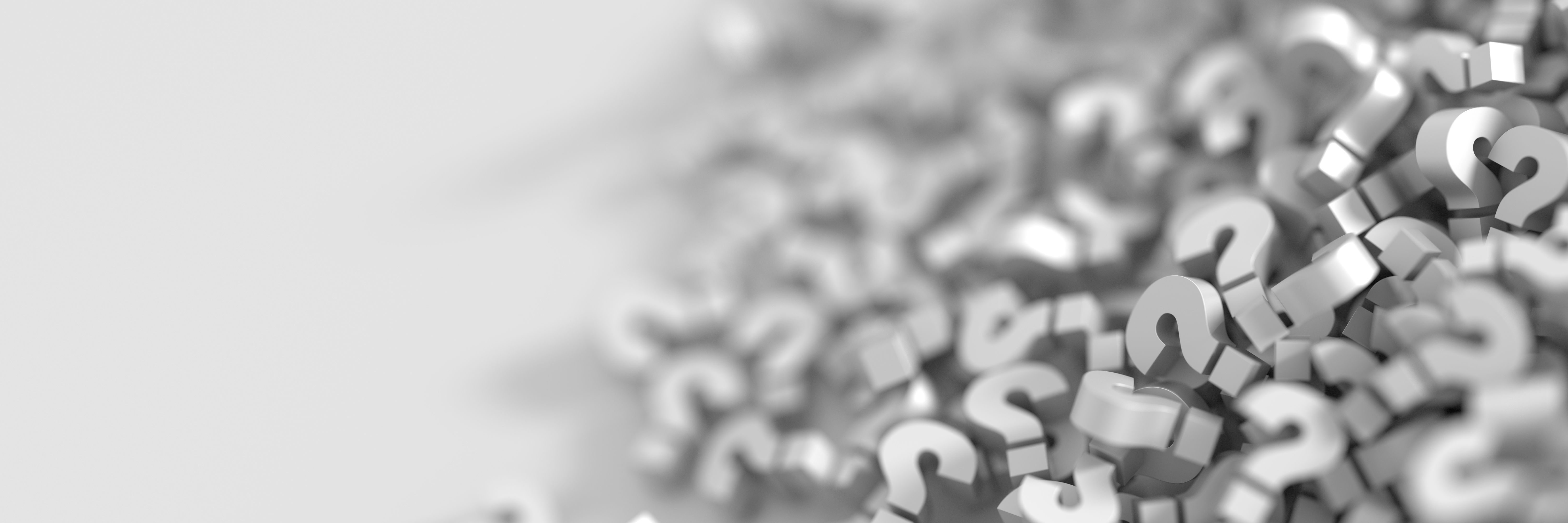 Contact Info
Alexis Fernández, CalFresh Policy Section, CDSS
alexis.Fernandez@dss.ca.gov or 916-653-6162

Colleen Ganley Ammerman, Program Specialist, Student Services Division, CA Community Colleges Chancellor’s Office cganley@cccco.edu or 916-323-3865

Jessica Smith, Statewide Foster Youth Success Initiative Liaison, Foundation for California Community Colleges jsmith@foundationccc.org or 916-325-8562

Simone Tureck, Associate Policy Director, John Burton Advocates for Youth
simone@jbaforyouth.org or (415) 693-1323